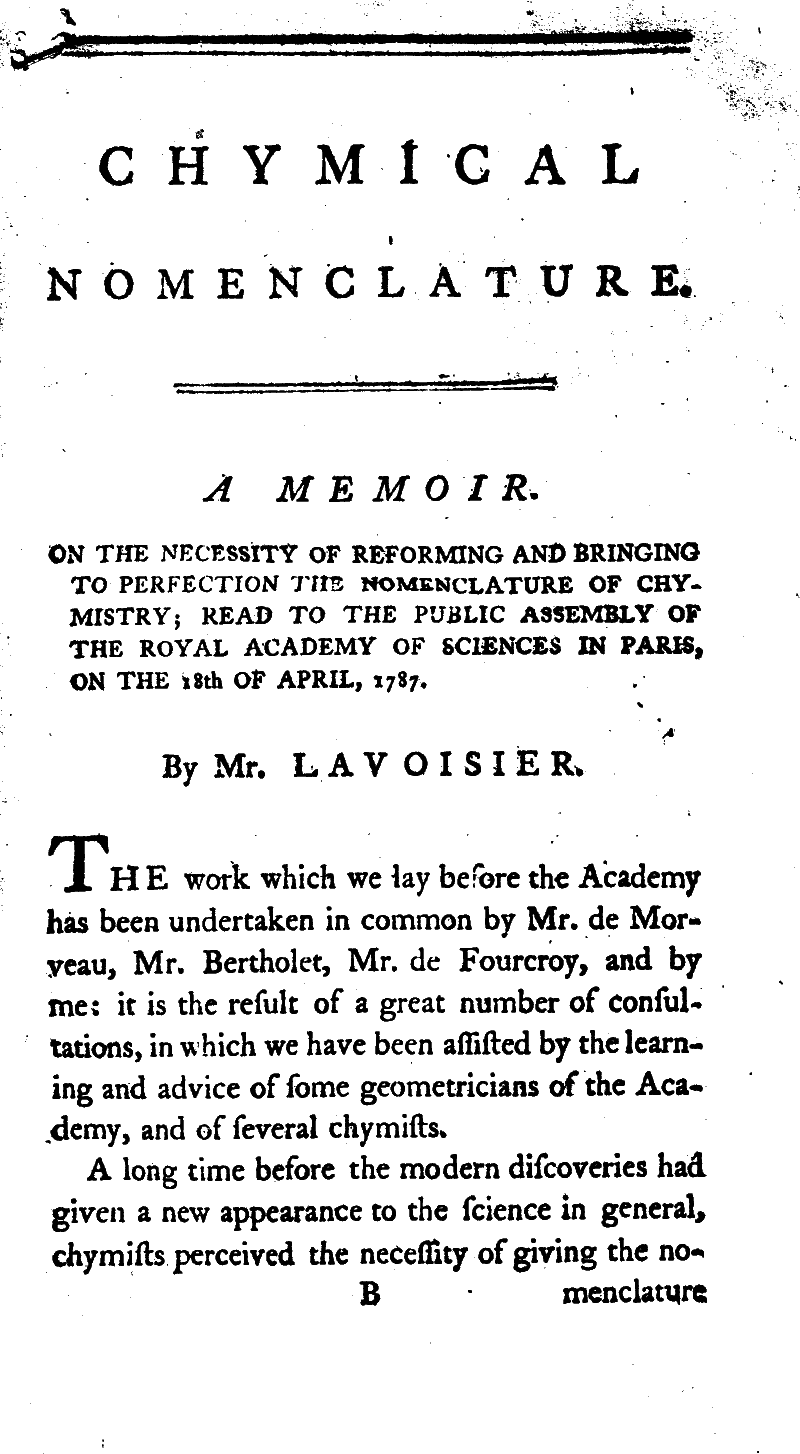 Nomenclature
Lesson Nine
Ionic Nomenclature
Let’s review some of the features of ionic compounds
Metals give up electrons to form positively charged cations
Non-metals gain electrons to form negatively charged anions
Ionic compounds are formed from the interaction between cations and anions
Ionic Nomenclature
When we name an ionic compound, we write the name of the cation comes first followed by the name of the anion, changing the name of the anion to end in –ide for monotomic anions. The names of polyatomic anions are not altered.
Examples
NaCl  sodium chloride 
ZnI2  zinc iodide 
NaNO3  sodium nitrate 
Ag2CO3  silver carbonate 
(NH4)2SO4  ammonium sulfate
Molecular Nomenclature
Binary Molecular Compounds
When a pair of elements form more than one type of covalent compound, Greek prefixes are used to indicate how many of each element are in a compound. The more electronegative element is written last and its ending is changed to –ide.
Least electronegative atom goes first
Greek Numbers
mono  1 
di  2 
tri  3 
tetra  4 
penta  5 
hexa  6 
hepta  7 
octa  8
Examples
N2O  dinitrogen monoxide 
NO  nitrogen monoxide 
N2O3  dinitrogen trioxide 
N2O5  dinitrogen pentoxide